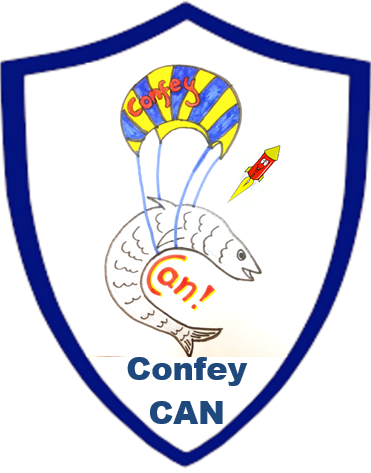 ConfeyCAN

Data Collection and Data Analysis

A Presentation for the CanSat European finals, 2016
Coding for secondary missions…
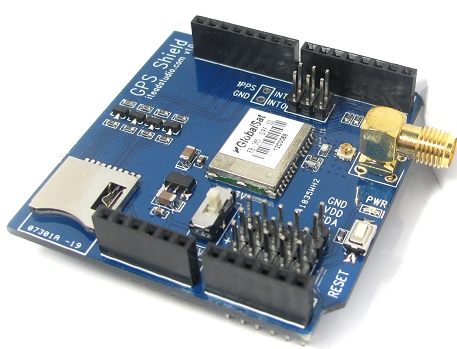 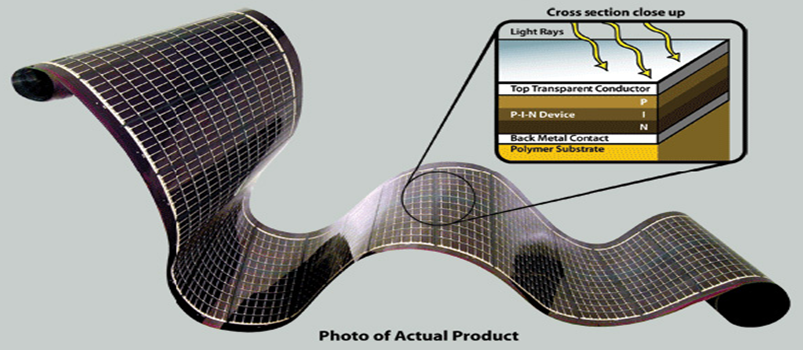 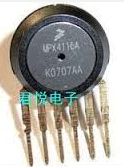 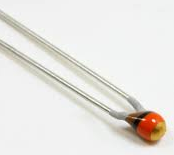 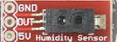 Uses 1 A pin
Uses 1 A pin
Uses 1 A pin
Uses 1 A pin
2 A pins remaining
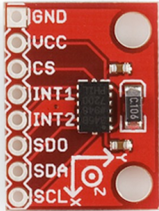 Not enough Analog inputs
 No room/time for a multiplexer
  Solution: I2C protocol allows sharing of inputs
 3 sensors suitable to use I2C
 Programs pasted from internet
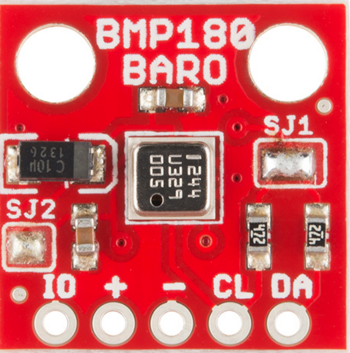 I2C sensors
Getting the Data cleaned up…….
ARDUINO
 program output
Secondary Data.xls
Cleandata. txt
canLOG.txt
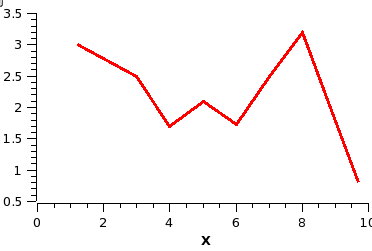 PYTHON
program
Our data
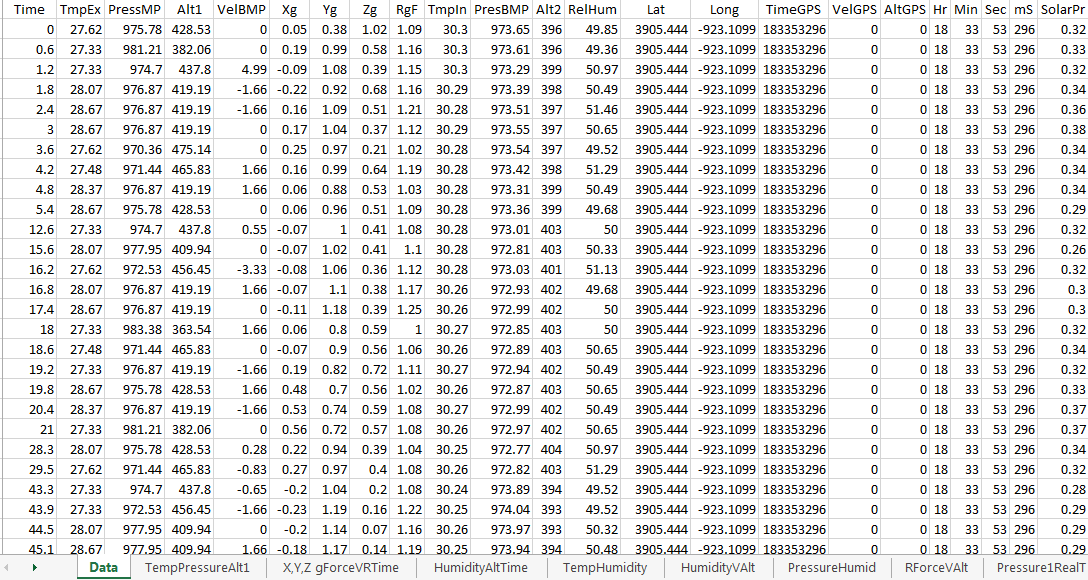 Time (s)
Data 
lost on Three occasions
More Graphs
Only some of the pre-prepared graphs
Drop
Pressure, Temp  Vs Real Time for MPX4115
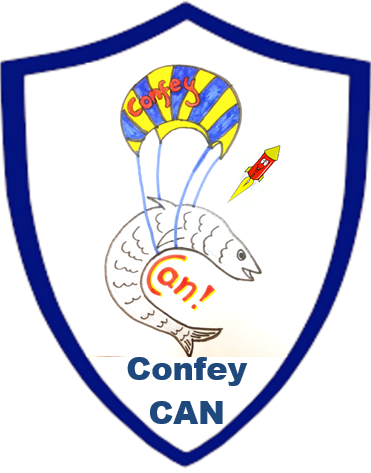 Team ConfeyCAN thanks you for this great experience.